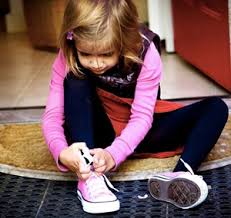 يفك رباط الحذاء
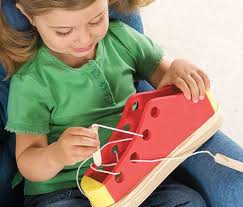 قصة فردة الحذاء
https://www.youtube.com/watch?v=YSehFJYoLNkhttps://www.youtube.com/watch?v=YSehFJYoLNk
23 August 2020
2
الإستماع لقصة قصيرة  خاصةالدرس
مسار خطة الدرس ر بط وفك رباط الحذاء
تمرين لتطوير الحركلت الدقيقة لدى الطفل
تدريب الطالب على ارتداء وربط رباط الحذاء عن طريق المنمذجة والتقليد
.تدريب الطالب على فك رباط الحذاءبالتقليد للمعلم
.تحفيزالطالب على التفاعل مع المعلمة
.مراعاة الفروق الفردية للحالات 
تقسيم الحصة إلى عمل جماعي وفردي
23 August 2020
3
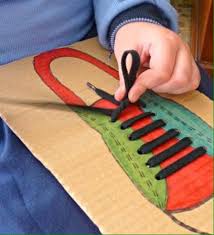 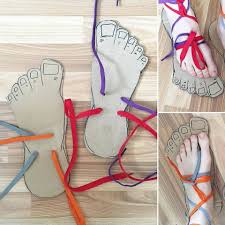 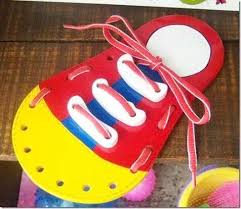 23 August 2020
4
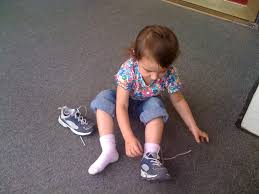 23 August 2020
5
طرق ربط وفك رباط الحذاء
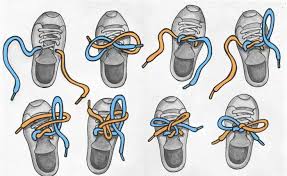 6
خطوات فك رباط الحذاء
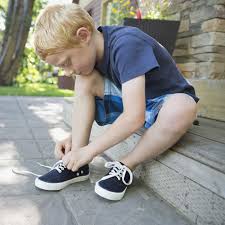 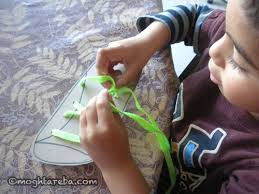 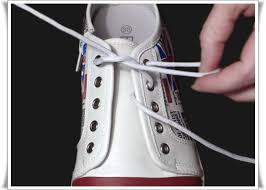 7
ميز بين الحذاء الذي به أربطة وبين الحذاء الذي بدون أربطة في الصور التالية
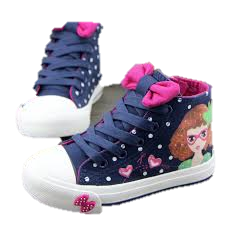 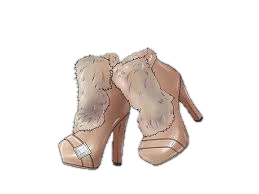 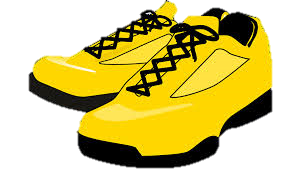 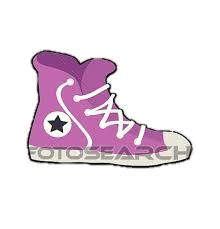 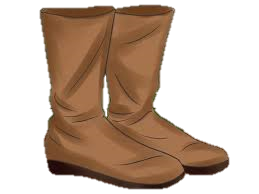 8
لون الصوة التالية يابطل
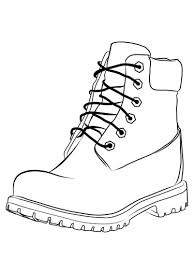 9